Топ 10 российских банков по состоянию на 01.01.2019 годапо величине собственного капитала
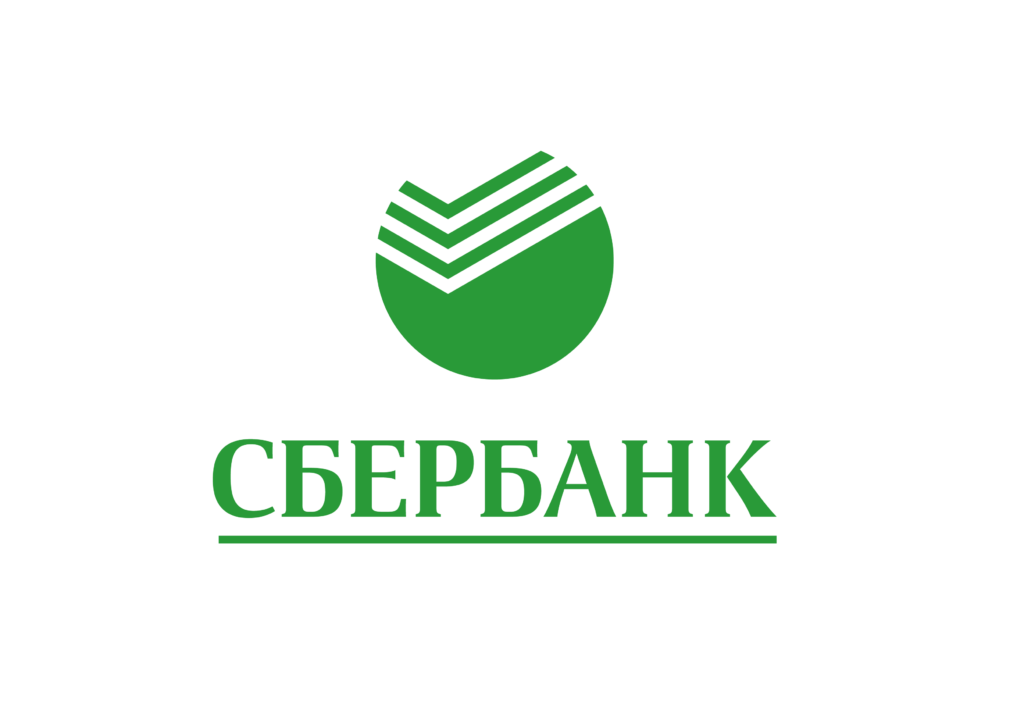 1. ПАО Сбербанк России
Собственный капитал - 4 127 576,8 млн. руб.

На первом месте рейтинга самых надежных российских банков сегодня, конечно, находится Сбербанк. Это крупнейший банк России не только по объему собственного капитала, но и по размеру активов, а также объему депозитов физических лиц.
2. Банк ВТБ (ПАО)
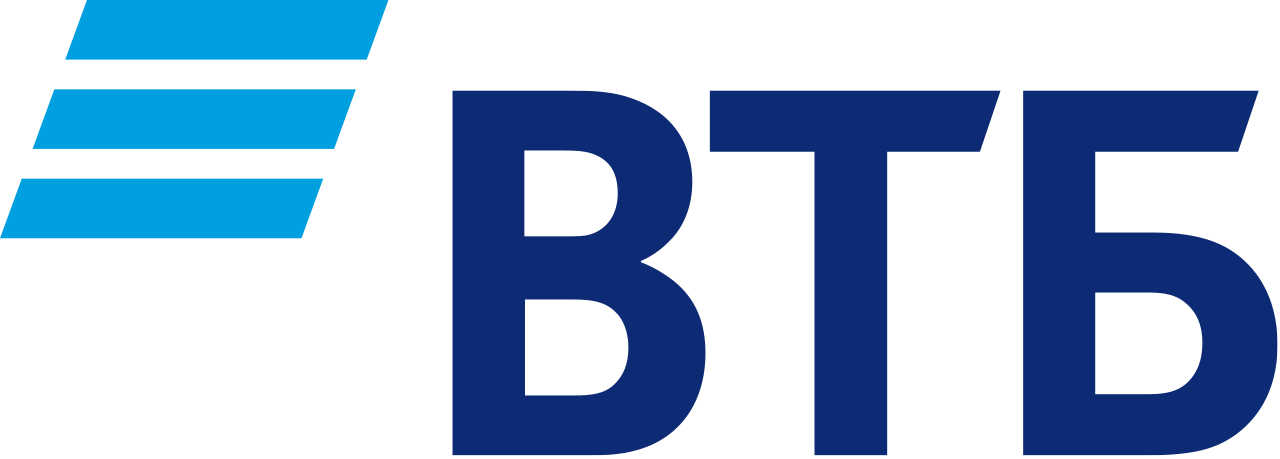 Собственный капитал - 1 434 324,4 млн. руб.
 

ВТБ – один из самых крупных и надежных банков в России. По объему собственного капитала, размеру активов и сумме депозитов физических лиц ВТБ уступает разве что Сбербанку.
3. Банк ГПБ (АО)
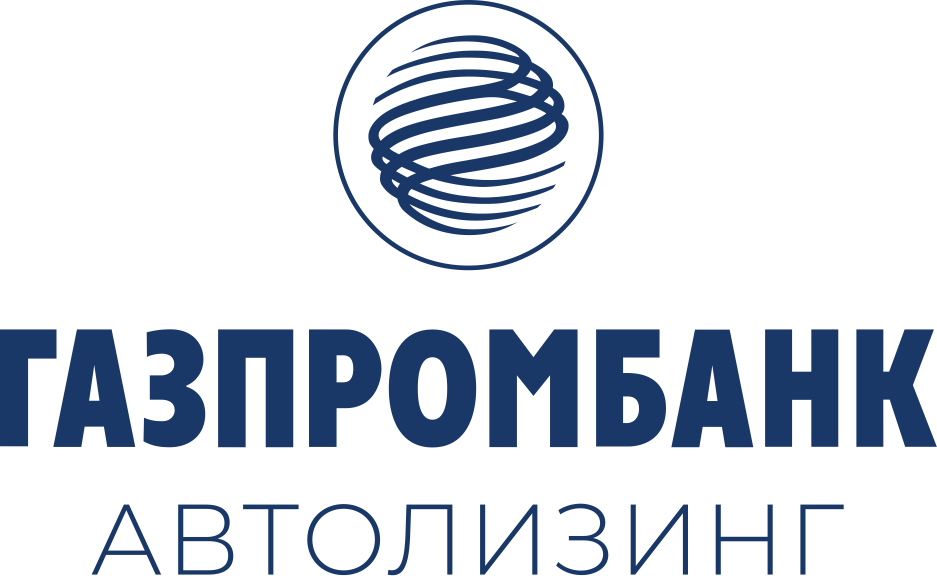 Собственный капитал - 744 527,6 млн. руб.

Газпромбанк – один из самых надежных банков России. Он создавался для финансирования инфраструктурных проектов в нефтегазовой отрасли. Сегодня Газпромбанк предлагает клиентам весь спектр банковских продуктов.
4. АО «Россельхозбанк»
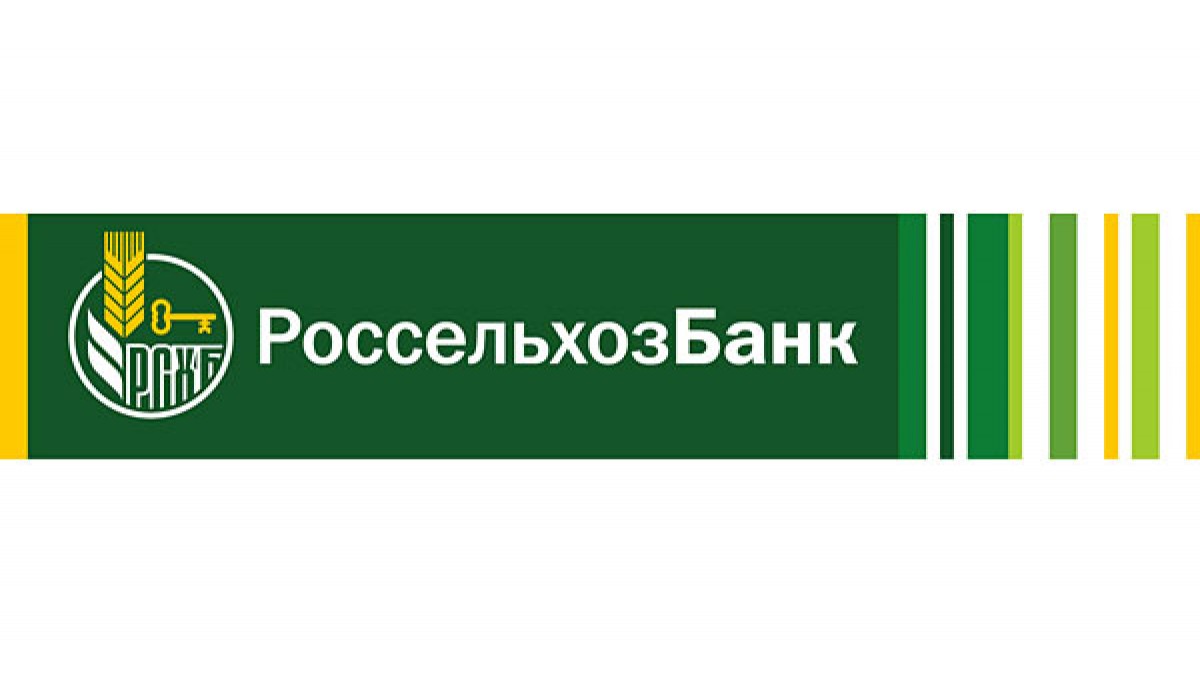 Собственный капитал - 449 821,4 млн. руб.

Россельхозбанк создавался для стимулирования развития сельского хозяйства в России. Сегодня банк предлагает большой выбор услуг не только для селян.
5. АО «АЛЬФА-БАНК»
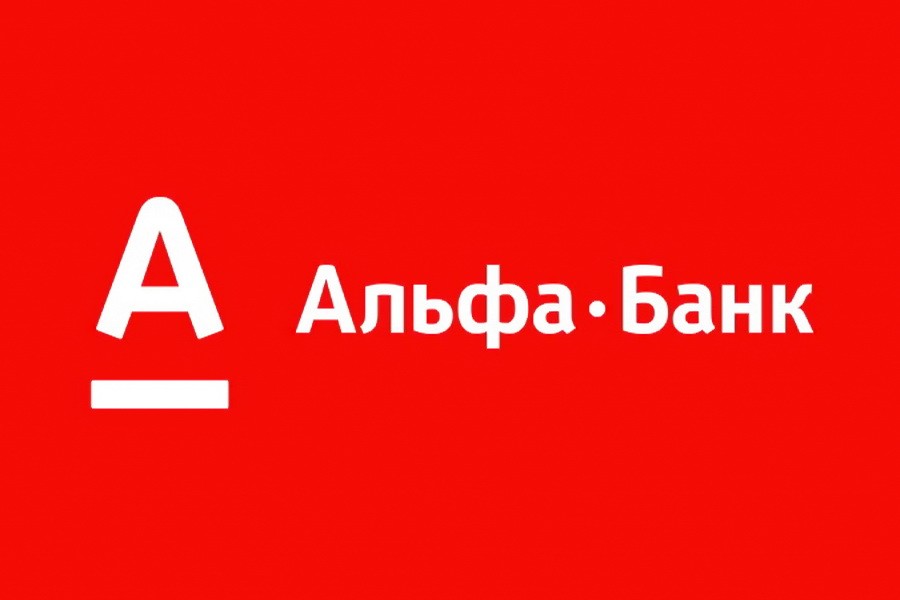 Собственный капитал - 435 289,3 млн. руб.

Альфа-Банк – это один из крупнейших частных банков в России. Международные рейтинговые агентства традиционно присваивают Альфа-Банку высокие рейтинги надежности.
6. ПАО «МОСКОВСКИЙ КРЕДИТНЫЙ БАНК»
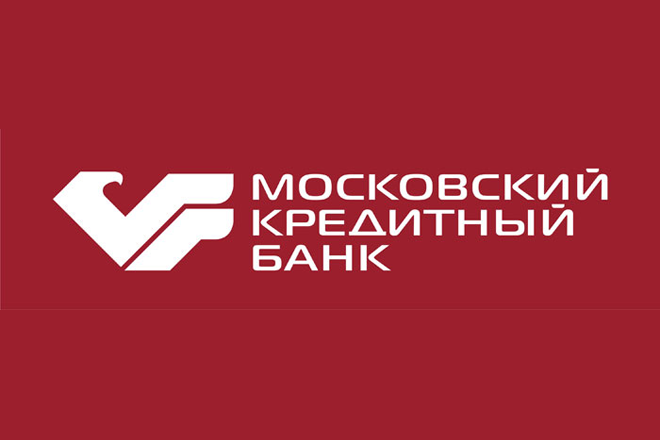 Собственный капитал - 258 143,9 млн. руб.

ПАО «МОСКОВСКИЙ КРЕДИТНЫЙ БАНК» работает на российском рынке банковских услуг с 1992 года. Предоставляет полный перечень услуг для корпоративных клиентов и частных лиц. Территориальная сеть банка сегодня насчитывает более 90 подразделений в Москве и Московской области.
7. ПАО Банк "ФК Открытие"
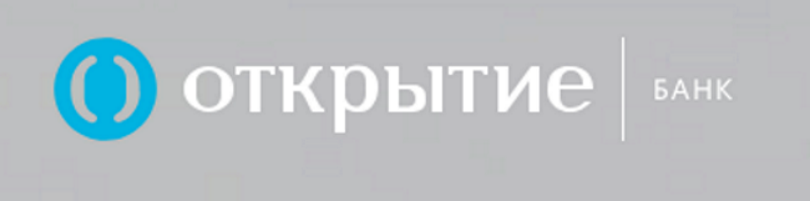 Собственный капитал - 255 225,7 млн. руб.

Банк «Финансовая Корпорация Открытие», основанный в 1993 году, является головной организацией банковской группы «ФК Открытие».
8. АО ЮниКредит Банк
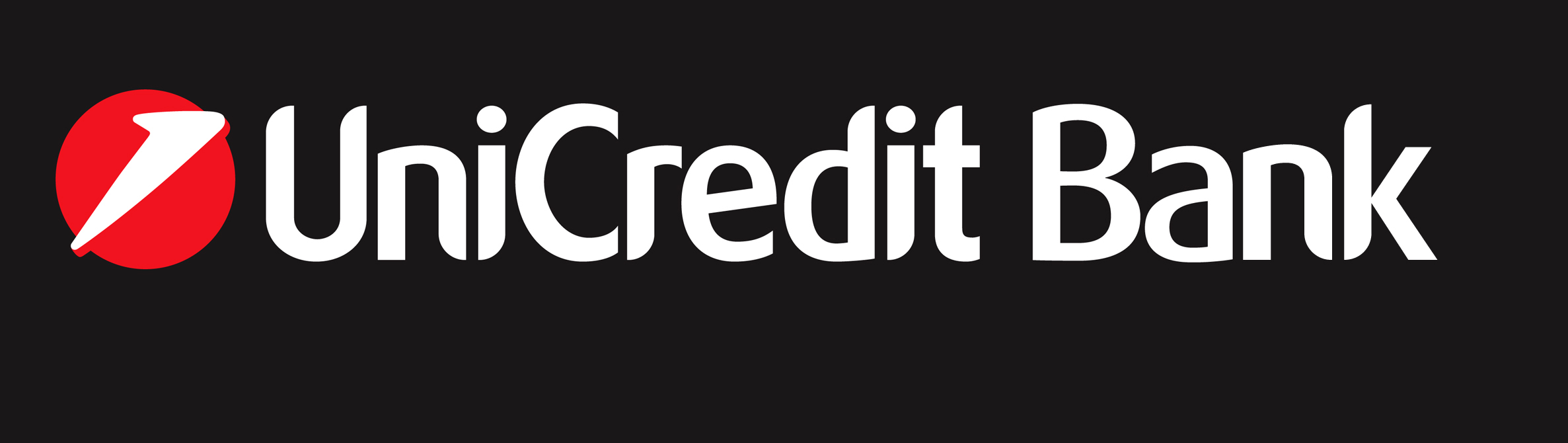 Собственный капитал - 212 951,2 млн. руб.

ЮниКредит Банк - это коммерческий банк, работающий в России с 1989 года. Сегодня он является представителем европейской банковской группы UniCredit в России.
9. АО «Райффайзенбанк»
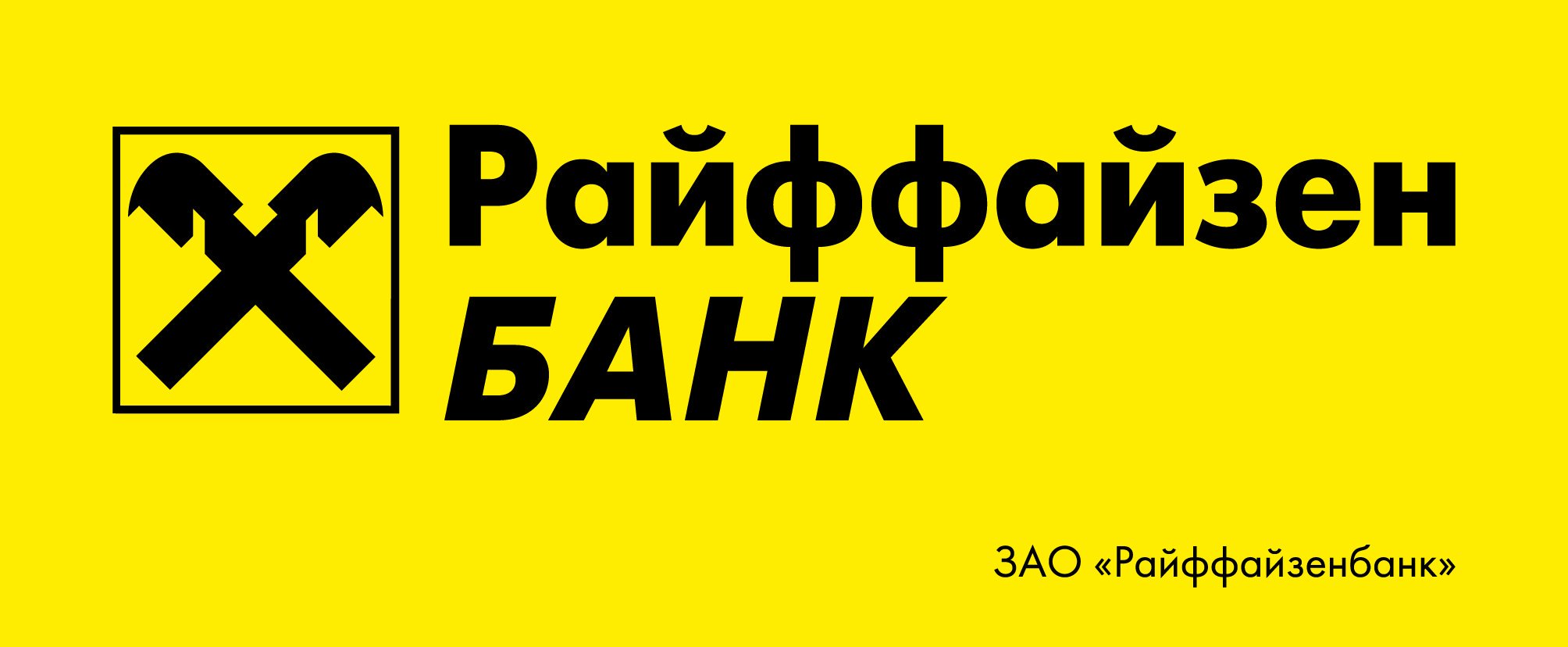 Собственный капитал - 147 744,9 млн. руб.

АО «Райффайзенбанк» работает в России с 1996 года. Является дочерним банком Райффайзен Банк Интернациональ АГ. Оказываем полный спектр услуг частным и корпоративным клиентам, резидентам и нерезидентам, в рублях и иностранной валюте.
10. Росбанк
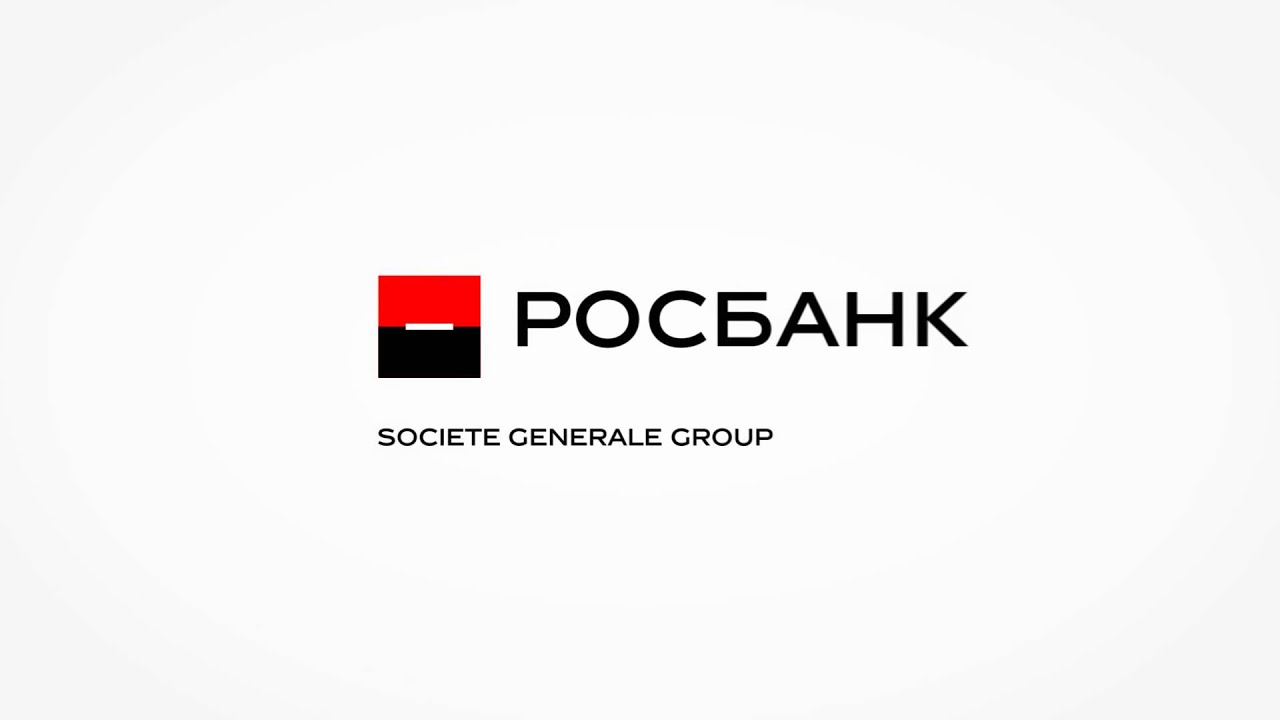 Собственный капитал - 132 525,1 млн. руб.

Росбанк входит в международную финансовую группу Société Générale. Штаб-квартира находится в Москве. Клиентами Росбанка являются более 3,3 млн частных клиентов, 100 тыс. корпоративных клиентов.